BAĞIMSIZ DENETİM VE GÖZETİM SİSTEMİNİN YAPI TAŞLARI
TÜRMOB 19. TÜRKİYE MUHASEBE KONGRESİ 
17 EYLÜL 2014 
SHERATON HOTEL & CONVENTİON CENTER
ANKARA
[Speaker Notes: Sayın Başkan, Değerli Oda Başkanları, Sayın Oda Yönetim Kurulu Üyeleri, TURMOB Temsilcileri, Sayın Maliye Bakanlığı Bakan Yardımcısı ve Maliye Bakanlığı Temsilcisi, Sayın Gümrük ve Ticaret Bakanlığı Temsilcisi, Sayın KGK Temsilcisi, Sayın SPK Temsilcisi, Sayın BDDK Temsilcisi, Saygı değer Akademisyenler ve Konuklar 
 
Öncelikle denetçiler olarak çok büyük önem verdiğimiz denetim standardının yüksek olması ve denetim kalitesinin daha da yukarı çıkarılmasında çok önemli  rolü olan denetim ve gözetim sisteminin yapılandırılmasını temel alan bu kongrede Ülkemizde Uygulanabilecek Bir Bağımsız Denetim ve Gözetim Sisteminin Yapı Taşları konulu bir konuşma yapmaktan memnuniyet duyduğumu ifade etmek istiyorum.]
BRENTON WOODS SİSTEMİNİN ÇÖKÜŞÜ VE KÜRESELLEŞME
Temmuz 1944 – 
Brenton Woods
toplantısı
ABD dolarının devalüe edilmesi ve 
çöküş
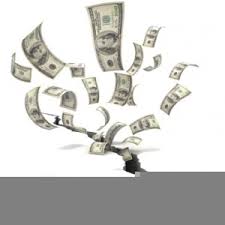 ABD dolarının 
altına
dönüştürülebilir
olmasının kabulü
Küreselleşmenin başlangıcı
[Speaker Notes: Denetimle ilgili bugünün ihtiyaçlarını anlamak için Temmuz 1944’te ABD’nin küçük bir kasabası olan Bretton Woods’ta toplanan Birleşmiş Milletler Para ve Finans konferansından bugüne uzanan süreci özetlemek istiyorum. Bu konferansta ABD Doları altına dönüştürülebilen bir para birimi olarak benimsenmiş ve katılımcı ülkeler de kendi para birimlerini dolara sabitlemişlerdi. Küresel ticareti büyütecek ilk adımlar bu şekilde atılıyordu. Sistem ABD dolarının devalüe edildiği 1971 yılına kadar devam etti ve sonrasında çöktü. Sistemin çöküşünün bugüne benzeyen yanı ABD dışındaki ülkelerde dolar miktarının artması ve bu nedenle doların değerinin düşmesi idi.]
KÜRESELLEŞME VE SÜRDÜRÜLEBİLİRLİK
Temmuz 1944 – 
toplantısı
ABD dolarının devalüe edilmesi ve 
çöküş
Küreselleşen şirketler
Değişen bankacılık ve karmaşılaşan yatırımcılar
Hissedarların artan hakimiyeti
Küreselleşmenin başlangıcı
Enron ve Lehman Brothers
Sürdürülebilirlik ve önemi
[Speaker Notes: Küreselleşmenin başlangıcı diyebileceğimiz bu süreç giderek hızlandı, genişledi ve yaygınlık kazandı. Bu süreç tetiklediği veya onu tamamlayan başka süreçlerle eklemlenerek bugünün iş ve şirketler dünyasını şekillendirdi. Eskiden milli sayılabilecek şirketler hızla küreselleşti. Bankacılık evrilerek yatırım bankacılığı önemli bir olgu haline geldi. Yatırımcılar karmaşıklaştı. Emeklilik fonları, özel girişim fonları gibi kurumsal yatırımcılar ağırlık kazandı. Şirketlerin ve yöneticilerin güçleri azalırken hissedarların hakimiyeti arttı. Güçlenen yatırımcı uzun vadeden çok kısa vadeli sonuçlar istiyordu. Uzun süreli ilişkilerin ve ittifakların şekillendirdiği kültürün yerini kısa vadeli kazanca odaklı bakış açısı aldı. Örneğin ABD’de 1970’lerin başında 40 ayın üzerinde olan hisse senedini elde tutma süresi iki binli yıllarda 4 ayın altına indi. Şirketler hep vitrinde olma duygusuyla yaşar ve yönetilir oldular. Herşeyin hızlandığı bir dünyada beklemeden sonuç almak, büyük kazançlar elde etmek arzulanıyordı. İşte bu ortam bazıları için yoldan çıkma ya da yozlaşmayı getirdi ve ortaya  Enron ve benzeri muhasebe skandalları çıktı. Kendine iki binli yılların başındaki muhasebe skandallarından pay çıkaranlar için bunun bir sürecin sonu olmadığı Lehman Brothers olayı ile görüldü.

Bugüne kadar iş dünyasındaki tecrübelerimiz sürdürülebilirliğin önemini vurguluyor. Yüksek kazanç arzusu sürdürülebilirliğe olan güven ihtiyacı ile dengeleniyor. Uluslararası rekabetin yoğun olarak devam ettiği iş dünyasında yatırımcı ve diğer paydaşlara bu güveni en iyi seviyede sağlayan piyasalar ve ülkeler ise bir adım öne çıkıyor.   

İşte kısaca özetlemeye çalıştığım bu ortamda güvenin sağlanmasında ilk adım olarak denetime, “değerli denetime” değinmek istiyorum.]
ÜLKEMİZDEKİ GELİŞMELER VE DENETİM
[Speaker Notes: Bu yıl itibariyle Yeni Türk Ticaret Kanunu’nun yürürlüğe girmesinin üzerinden bir yıldan fazla zaman geçti. Yeni Türk Ticaret Kanunu belirli koşulları sağlayan şirketler için denetim zorunluluğu getirdi. 2013 yılı sonunda zorunlu denetim kapsamına 2 bin 500 civarında şirketin girdiği öngörülürken düşürülen limitler ile 2014 yılı sonu itibariyle bu sayıya 1,000 yeni şirketin ekleneceği öngörülüyor. 6102 sayılı Türk Ticaret Kanunu ve 660 sayılı Kanun Hükmünde Kararname ile atılan bu adımlarla yukarıda bahsettiğimiz güveni uluslararası standartlarda sağlamak mümkün olacak mı? Soruyu sorarken uluslararası standartları referans alıyorum, çünkü muhataplarımızın önemli bir kısmı küresel ölçekte faaliyet gösteren yatırımcılar olacak.]
BAĞIMSIZ DENETİM NEDİR?
Uluslararası standartlar denetimi nasıl tanımlar?
Bütün sorunlara karşı bir garanti midir?
Sigorta poliçesi midir?
Tanımda öne çıkan unsurlar nedir?
Denetim sırasında ne yaparız?
Denetçi görüşü ne içerir?
Denetçi görüşü nasıl yorumlanmalıdır?
En çok karşılaştığımız sorun nedir?
[Speaker Notes: Acaba bağımsız denetim bir sigorta poliçesi midir? Ya da başka bir deyişle şirketin sürdürülebilirliğini etkileyecek finansal, risk, yönetim veya regülatör ile ilgili bütün sorunlara karşı bir garanti midir? Maalesef bu yönde bir algı ve beklenti olması denetlenen şirkette sonradan bir sorun ortaya çıktığında bağımsız denetime olan güveni etkileyebiliyor. Oysa uluslararası kabul görmüş standartlara göre bağımsız denetimin temel sorumluluğu finansal tablo ve diğer finansal bilgilerinin belirlenen kriterlere uygunluğu ve doğruluğu hususunda, makul güvence sağlaması. Sorulardan farklı olarak tanımda öne çıkan kelimeler uygunluk, doğruluk ve makul güvence. Dolayısıyla bugünkü tanımıyla bağımsız denetim işletme hakkında her türlü suistimalin ya da riskin aydınlatılıp raporlanmasını kesin olarak teminat altına altına alan bir süreç değildir.]
DENETİMDEN BEKLENTİLER VE DENETİMİN ROLÜ
Denetimin rolü
Aşağıdaki konularda paylaşımlar artmalıdır:
Denetimde neler yaparız?
Finansal tablolar üzerindeki görüşümüz neyi ifade eder?
Görüşümüz nasıl yorumlanmalıdır?
Denetimden beklentiler
Denetim bir sigorta poliçesi veya garanti değildir
[Speaker Notes: Denetçiler olarak karşılaştığımız en büyük sorun denetimde ne yaptığımızın ve denetim görüşümüzün nasıl yorumlanması gerektiğinin tam olarak anlaşılamamasıdır. Bu çerçevede denetçiler olarak üzerimize düşen bağımsız denetimde neler yaptığımızı ve finansal tablolar üzerine verilen görüşümüzün gerçekten ne anlam ifade ettiğini daha etkin bir şekilde denetim raporlarının okuyucuları ile paylaşmaktır.]
DENETİMİN DEĞERİ NASIL ARTAR?
Beklentileri karşılayan yaklaşım
Geleceğe yönelik sürdürülebilirliğe dair sonuçlar
Inovasyon
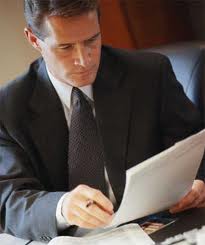 [Speaker Notes: Denetimde ortaya çıkacak katma değerin “değerli denetim” olarak özetlediğimiz yaklaşım ile sağlanabileceğini düşünüyoruz. Bu da denetim raporunu talep eden tarafların ihtiyaçlarına cevap verirken hızla değişen teknolojiye de ayak uyduran denetim araçlarını kullanmakla mümkün olacak. Bu bakış açısı denetimde de bir inovasyon gerektiriyor. Örneğin KPMG olarak inovasyon çalışmalarımızın önemli bir kısmını denetim metodolojimizin bir parçası olarak değişik veri analitiklerinin geliştirilmesi ve böylelikle şirketlerde yer alan verinin etkin olarak elde edilmesi, yorumlanması ve değer katacak bir biçimde sunulması oluşturuyor. Diğer önemli bir kısmını ise alanlarında donanımlı, gerekli mesleki eğitimleri almış ve hatta bir kısmı düzenleyici kurumlar tarafından lisanslanmış bilgi işlem, değerleme, kurumsal finansman, vergi ve hukuk gibi alanlarda profesyonel uzmanların kullanılması oluşturuyor.]
‘İNSAN’ FAKTÖRÜ
Bağımsız denetim sektörünü nitelikli insan gücü için nasıl cazip hale getirebiliriz?
How does the work performed by an Specialist support the audit conclusion?
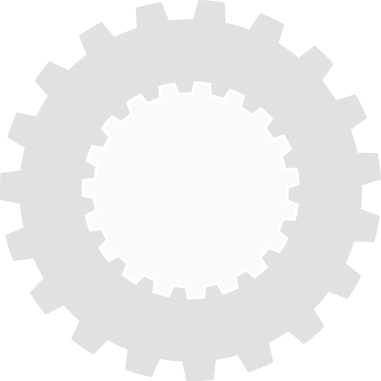 İş yoğunluğunun uygun bir şekilde bütün yıla yayılması

Üniversitelerde mesleğin ihtiyaçlarını dikkate alacak programların artması

Üniversitelerde mesleğin tanıtılması 

İdeal meslek mensubu profili
Sadece uyum ve mevzuat
Şüphecilik ve ileri görüşlülük
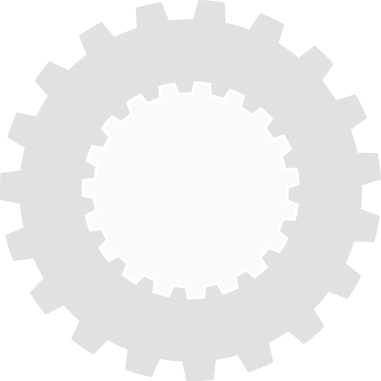 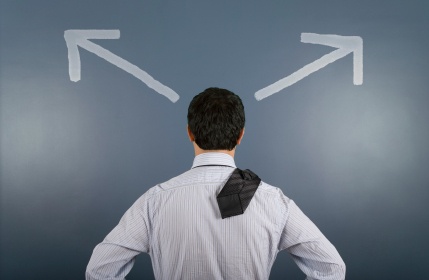 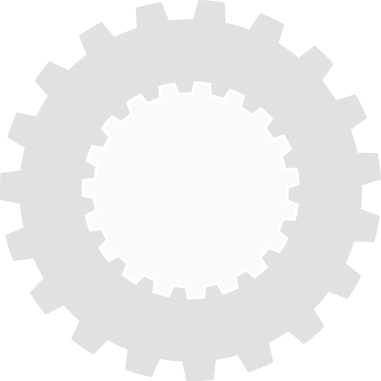 ?
[Speaker Notes: Değerli denetim için en kritik unsur olan ‘insan’ faktörü dikkate alındığında bağımsız denetim sektörünün nitelikli insan gücü için cazip hale getirilmesi gerekmektedir. Karmaşıklaşan mevzuat ve yeni iş modellerinin getirdiği iş yükü yılsonu ya da ara dönemlerde yaşanan yoğunluklar ile birleştiğinde çalışma koşullarını zorlaştırmaktadır. Bu nedenle denetimle ilgili yapılacak düzenlemelerde bu yoğunluğu yıla yayacak adımların atılması mesleği yetenekli yeni mezunlar için daha cazip hale getirecektir. Yine üniversitelerde mesleğin ihtiyaçlarını dikkate alarak belirlenen programların artması da ihtiyaç duyulan kalifiye denetçi adayları konusunda faydalı olacaktır. Nitelikli insan gücünü denetim mesleğine çekmek için yapılması gerekenlere ek olarak ideal meslek mensubu profiline de kısaca değinmekte fayda var. Denetçilerimizin geleceğe dair rolünü belirlemek için sektör olarak paydaşlarımızla beraber nasıl bir denetim modeli istediğimizi belirlememiz lazım. Bu hususta da önümüzde iki seçenek var: sadece uyum ve mevzuata odaklanmak zorunda kalan mevcut denetçi modeli mi yoksa şüpheciliğin ve sorgulama kabiliyetinin ve ileri görüşlülüğün öne çıktığı bir model mi? Bu konuda “Denetim Değeri” adı ile yayımladığımız araştırmada öne çıkan konu ağırlaşan ve karmaşıklaşan muhasebe standartlarının denetçilerin finansal tabloların mevzuata uygunluğuna daha fazla vakit ayırması sonucunu doğurduğu. Oysa denetimden beklenen değeri yükseltmek mesleki şüpheciliğin ve sorgulayıcılığın ön planda olduğu bir denetçi profili ile sağlamak mümkün.]
SİSTEMİN YAPI TAŞLARI
How does the work performed by an Specialist support the audit conclusion?
[Speaker Notes: Eğer değeri tartışılmayacak, standartlara göre icra edilen bir denetim sistemini pratiğe dönüştürmek ve uygulama birliği ile bunu denetim hizmetini alan tüm şirketlere yaymak istiyorsak başarılı tüm uygulamalarda görüldüğü gibi mutlaka etkili bir gözetim sistemi de bulunmalı.  Böylece ülkedeki toplam denetim kalitesi de yükseltilebilecektir. Bu hususta ülkemizdeki denetimin yapı taşları olarak adlandırabileceğimiz her birime önemli görevler düşüyor. Bu görevleri yerine getirirken içinde bulunduğumuz zaman itibariyle sahip olduklarımız ile özlediklerimize bir arada bakmak gerekir. Yapıyı sık sık değiştirmeden, ya da miras ve geleneği harcamadan ama elimizdeki ile de yetinmeden hep daha iyiyi arayabiliriz. Bunun için bizden daha önce benzer sistemleri uygulamaya almış ülke örnekleri önümüzde duruyor. Denetimin yapı taşlarından söz ettiğimize göre, bir model geliştirmekten çok, birden fazla modele de hizmet edebilecek kurucu ünitelere bakmalıyız. Bu kurucu üniteler işletmeler, hissedarlar, çalışanlar, düzenleyiciler, yatırımcılar, denetçiler ve yurttaşlar olarak özetlenebil]
DENETİM KALİTESİ İÇİN GEREKLİ GÖZETİM ORTAMI
Amerika Birleşik Devletleri
Kamuyu ilgilendiren şirketleri denetleyen denetçilerin gözetiminin gerçekleştirilmesi ve denetim firmaları için standartların belirlenmesi
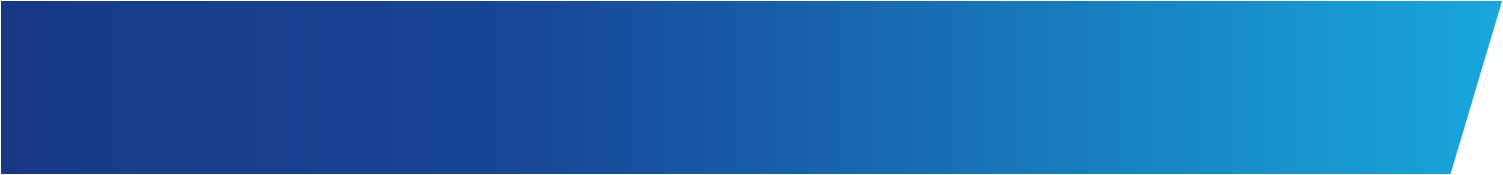 PCAOB
Sermaye piyasalarının düzenlenmesi ve denetlenmesi
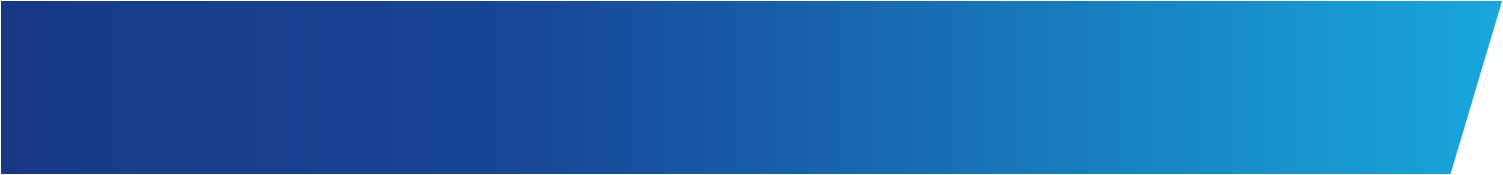 Kar amaçlı şirketler için finansal muhasebe standartlarının yayımlanması
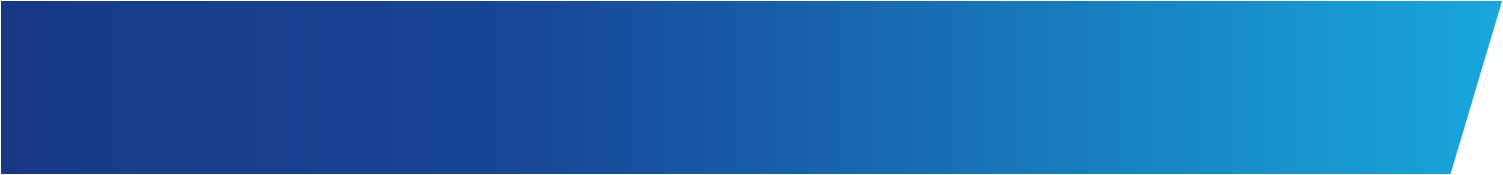 Module 5
SEC
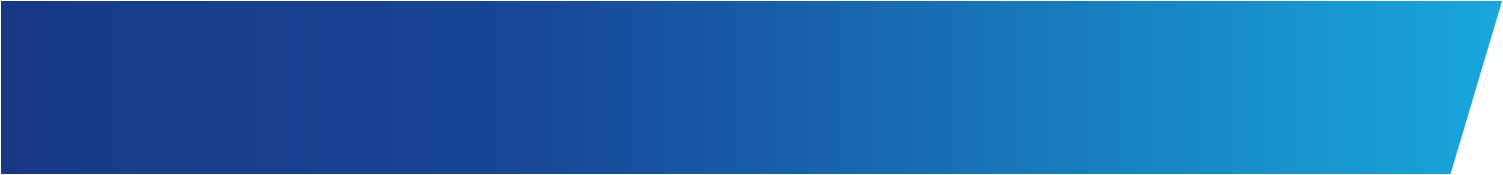 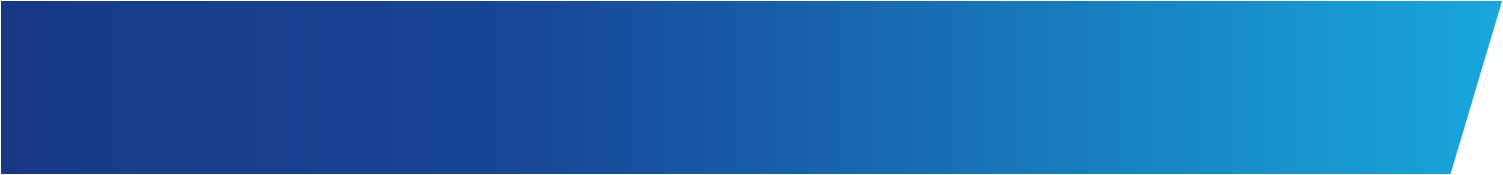 Kamu işletmeleri için finansal muhasebe standartlarının yayımlanması
FASB
AICPA
GASB
Denetim standartlarının yayımlanması ve meslek mensuplarının sertifikasyon ve lisanslandırılması
[Speaker Notes: Halka Açık Şirketler Muhasebe Gözetim Kurulu (PCAOB) – Vaşington 
Kurul’un misyonu yatırımcıların çıkarlarını korumak ve bilgilendirici, doğru ve bağımsız denetim raporlarının hazırlanmasında kamu yararını daha da ilerletmek için kamuyu ilgilendiren şirketlerin denetimini denetlemektir. 
 
Kurul’un Amerika Birleşik Devletleri’nde dört ana sorumluluğu bulunmaktadır:
Amerika Birleşik Devletleri menkul kıymetler piyasasında işlem gören şirketleri, aracıları veya satıcıları denetleyen denetim firmalarının kayıt altına alınması 
Kaydedilen denetim firmalarının gözetimi 
Denetim, kalite kontrol, etik ve bağımsızlık ve tasdik hizmetleri dahil olmak üzere kaydedilen denetim firmaları için standartların belirlenmesi 
Kayıt edilen denetim firmalarının ve bu firmaların ilişkili kişilerinin ilgili hukuk veya profesyonel standartları ihlallerinin incelenmesi ve disiplin soruşturmaları
Kamuyu ilgilendiren şirketleri denetleyen denetçilerin gözetiminin gerçekleştirilmesi

Menkul Kıymetler ve Borsa Komisyonu (SEC) – Vaşington 
ABD Menkul Kıymetler ve Borsa Komisyonu’nun misyonu, yatırımcıları korumak, adil, düzenli ve verimli pazarlar kurmak ve sermaye oluşumunu kolaylaştırmaktır.
 
Aşağıdakiler Komisyon’unun sorumluluğundadır:
Federal menkul kıymetler yasalarını yorumlamak ve uygulamak 
Yeni kanunlar çıkarmak veya mevcut kanunlarda değişiklikler yapmak 
Menkul kıymet firmaları, aracı şirketlerin, yatırım danışmanlarının ve derecelendirme kuruluşlarının denetimlerini gözetmek  
Menkul kıymetler, muhasebe ve denetim alanında özel düzenleyici kuruluşları denetlemek
ABD menkul kıymetler düzenlemelerini federal, yerel ve uluslararası otoritelerle koordine etmek
Sermaye piyasalarının düzenlenmesi ve denetlenmesi 

Finansal Muhasebe Standartları Kurulu (FASB) – Norvalk 
Kurul’un misyonu kamuya ait olmayan işletmeler haricindeki işletmelerin finansal raporlamalarının yatırıcımlar ve finansal raporların diğer kullanıcıları için karar almaya yardımcı bilgiler sağlaması için finansal muhasebe ve raporlama standartlarını hazırlamak ve geliştirmektir. 
Finansal muhasebe standartlarının yayımlanması

Amerikan Sertifikalı Muhasebeciler Enstitüsü (AICPA) – Vaşington 
Enstitü’nün misyonu üyelerine halka, istihdam edildikleri şirketlere ve müşterilerine sağladıkları hizmetleri en yüksek profesyonel çerçevede sağlayabilmeleri için gerekli kaynakları, bilgiyi ve liderliği sağlamaktır. 
 
Enstitü bu misyonu yerine getirirken aşağıdaki alanlarda faaliyet göstermektedir:
Mesleğin üçüncü taraflara karşı temsili
Sertifikasyon ve lisanslandırma
İletişim 
İşe alım ve eğitim 
Standartlar ve performans
Denetim standartlarının yayımlanması]
DENETİM KALİTESİ İÇİN GEREKLİ GÖZETİM ORTAMI
Avrupa Birliği
Sermaye piyasalarının düzenlenmesi ve denetlenmesi
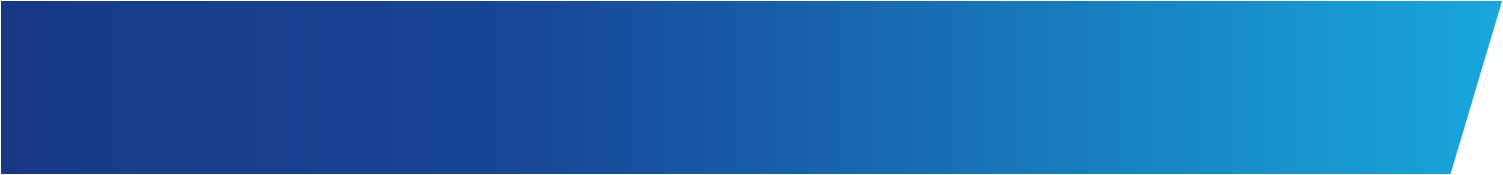 ESMA
UFRS standartlarının AB genelinde kullanımı için onaylanması
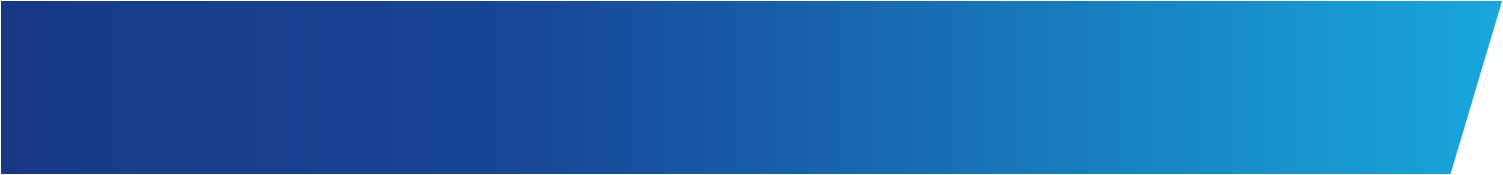 UFRS standartlarının değerlendirilip Avrupa Komisyonu’na onay için sunulması
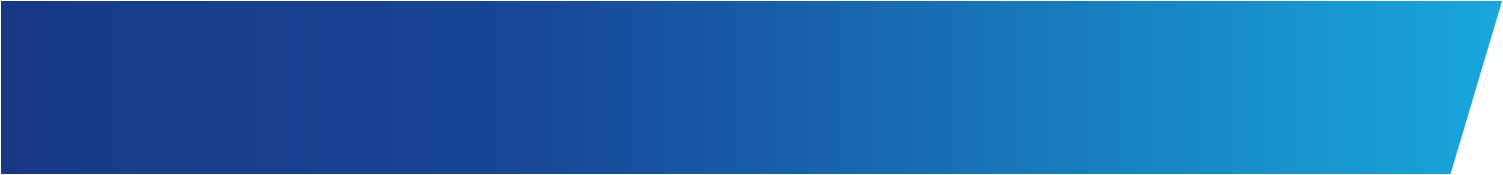 Avrupa Komisyonu
Module 5
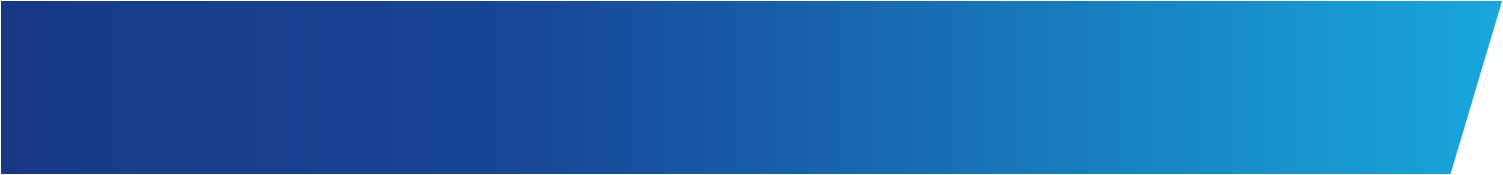 EFRAG
Avrupadaki meslek örgütlerinin bir araya getirilmesi ve meslek mensuplarına destek verilmesi
FEE
AICPA
[Speaker Notes: Avrupa Menkul Kıymetler ve Pazarlar Otoritesi (ESMA)
ESMA Avrupa Birliği menkul kıymet piyasalarında dürüstlük, şeffaflık ve verimlilik unsurlarını garantiye alarak Avrupa Birliği finansal sisteminin istikrarını sağlayan bağımsız AB otoritesidir. ESMA etkin mevzuat ve gözetim yoluyla AB nezdinde yatırımcılara tutarlı davranılmasını ve yatırımcıların yeterli derecede korunmasını sağlamaktır. Ek olarak denetlenen şirketlerin etkin bir şekilde denetimini sağlamak ve finansal hizmet sağlayıcıları için eşit rekabet şartlarını teşvik etmektir.  
Ana görev: Sermaye piyasalarının düzenlenmesi ve denetlenmesi

Avrupa Finansal Raporlama Danışmanlık Grubu (EFRAG)
EFRAG Uluslararası Muhasebe Standartları Kurulu tarafından yayımlanan Uluslararası Finansal Raporlama Standartları ile ilgili Avrupa Komisyonu’na teknik danışmanlık yapmaktadır. EFRAG tarafından gerçekleştirilen süreçler sonucunda ilgili standartlar Avrupa Komisyonu tarafından kabul edilmektedir veya diğer gerekli adımlar atılmaktadır. 
Ana görev: UFRS standartlarının değerlendirilip Avrupa Komisyonu’na onay için sunulması

Avrupalı Muhasebeciler Federasyonu (FEE) 
Federasyon’unun amaçları meslek örgütleri arasında zamanında bilgi paylaşımını sağlayarak ve mesleği temsil ederken liderlik vasıfları göstererek meslek ile ilgili profesyonel, düzenleyici ve kamu politikalarının gelişimine katkıda bulunmaktır. 
Ana görev: Avrupadaki meslek örgütlerinin bir araya getirilmesi]
SONUÇ
Etkili bir gözetim sistemi ile tüm paydaşların temsil edildiği sürdürülebilir ve optimum paydaş faydasını sağlayan denetim
Ülke genelinde toplam kaliteyi arttıracak ve denetime güveni sağlayacak etkin iletişime önem veren gözetim sistemi
Denetimin rolü ve amacı konusunda beklentilerin netleştirilmesi ve mutabakata varılması
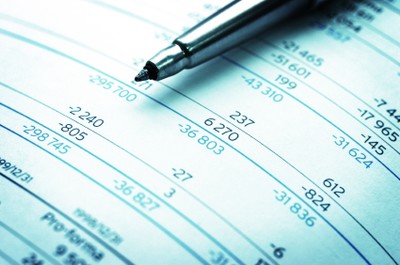 [Speaker Notes: Uluslararası uygulamaları benimserken diğer ülkelere göre farklı hususlar içeren ülkemizin kendine özgü yasal çerçevesini ve düzenlemelerini de dikkate almalıyız. Diğer bir deyişle bize özgü farklılıklar ile evrensel benzerlikleri doğru harmanlamalıyız. 

Bağımsız denetimin temellerinin atıldığı ülkelerdeki ve yurtdışındaki gözetim yapılarını ülkemizdeki bağımsız denetim ile ilgili ileriye dönük beklentiler ışığında değerlendirdiğimizde ülkemizde etkin bir gözetim sistemi için gerekli olan altyapı kuruldu, çerçeve belirlendi. Dünyadaki farklı uygulamalardan da görüleceği gibi sistem farklı biçimlerde kurgulanabilmekte. Bu nedenle ortak hedefimiz sistemin biçiminden ziyade en başta belirttiğimiz sürdürülebilir işletmelere ve piyasalara olan güveni sağlamak ve bununla ilgili standartlarımızı da rekabet ettiğimiz ülkelerin bir adım önünde olacak şekilde belirlemek olmalı. Bu da etkin bir gözetim sistemi ile uygulama birliği garanti altına alınmış “değerli denetim” ile mümkün olacaktır. 
 
Lehmandan sonra sürdürlebilirlikle optimum paydaş çıkarını gözeten sorumlu bir iş ve şirketler dünyası oluşturmanın gereğinin ortaya çıktığı açıktır. Yeni Kurumsal Yönetim anlayışının bu momentine uygun bir çerçeve olışturabileceğini düşünüyoruz. Denetimin bu bakımdan kendimi geliştirmesi, yenilemesi gerekir. Ancak bu sadece denetimin kendi başına yapabileceği bir şey değildir. Başarı burada YAPI taşları olarak belirttiğimiz tarafların uyumlu mutabakatı ile olacaktır. Biz zamanın ruhuna ve ülkemiz özel koşullarına uygun, etkin bir denetim sistemine sahip olmamızın bir modelleme ve organizasyon meselesi olmaktan önce, yokluğunda, bulunacak en iyi modeli bile başarısız kılacak bir misyon ve vizyon mutabakatına muhtaç olduğu görüşündeyiz]
Teşekkürler
İsmail Önder Ünal, SMMM
Sorumlu Ortak
Akis Bağımsız Denetim ve SMMM AŞ
iunal@kpmg.com